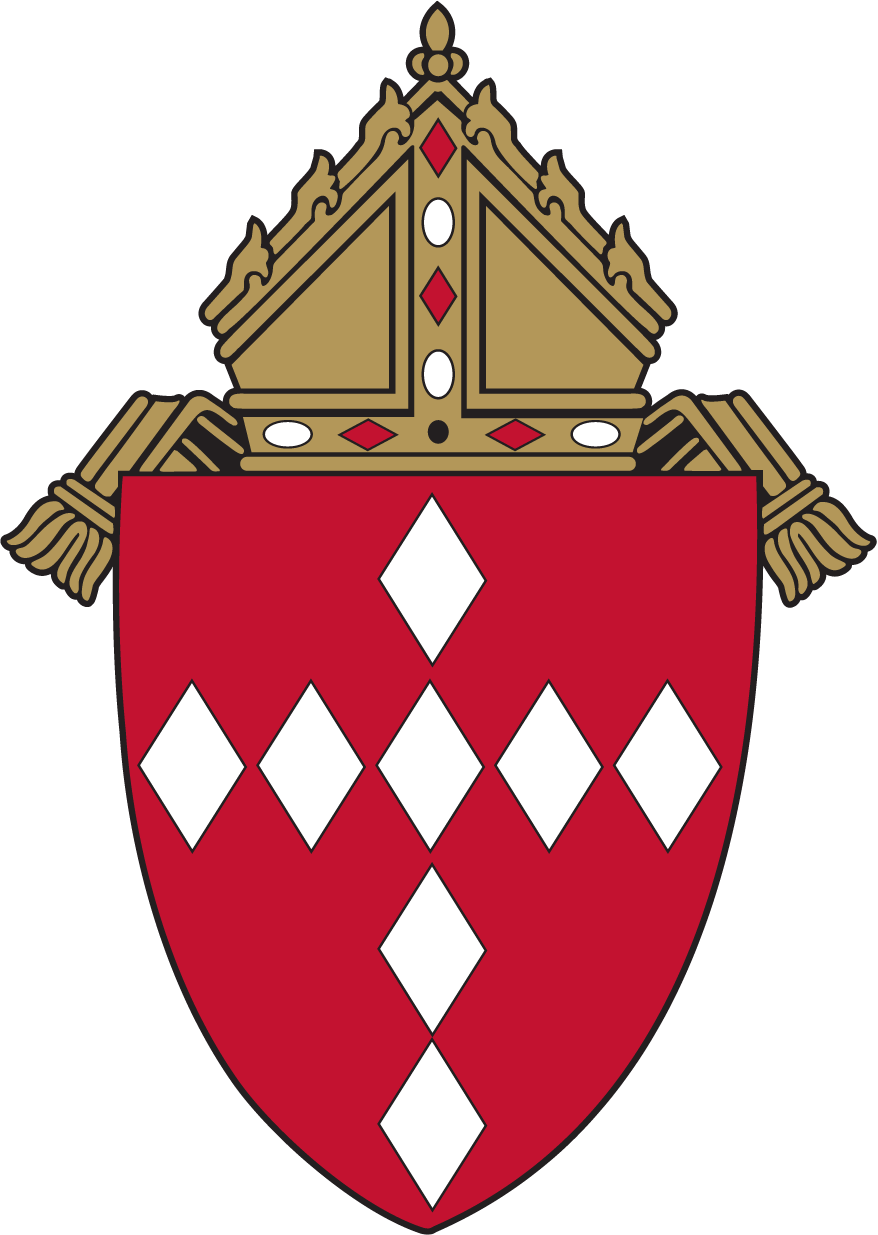 Building a Culture of WelcomeRecruiting and Retaining Students in Catholic Schools2024-25 EMT Training Session 3
Building a Culture of Welcome: The Power of Hospitality
“Do not neglect hospitality, for through it some have unknowingly entertained angels.” Hebrews 13:2
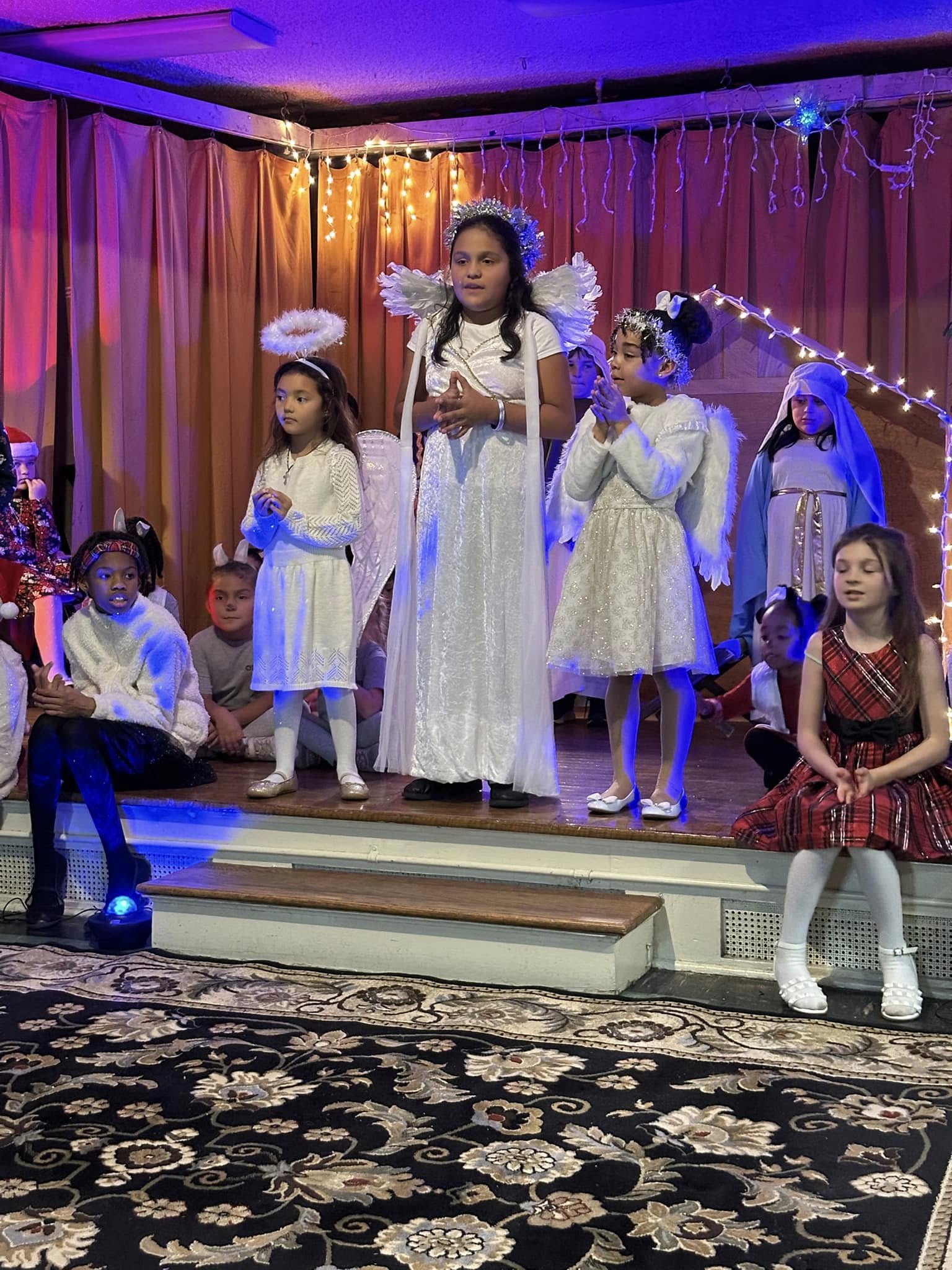 Building a Culture of Welcome: The Power of Hospitality
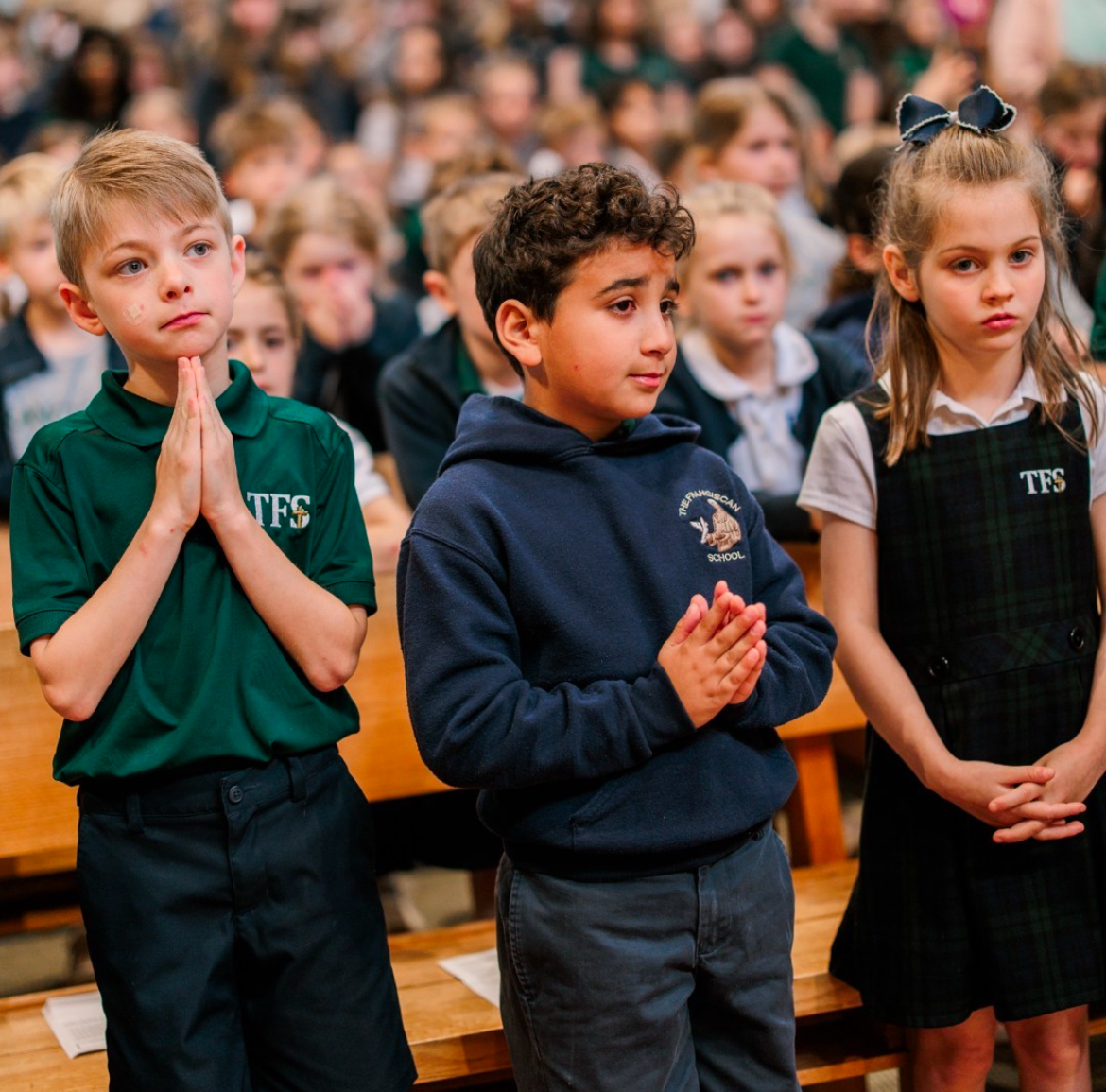 Research shows that a welcoming school environment directly impacts:
Student enrollment decisions
Family satisfaction
Long-term student retention
Word-of-mouth recommendations
Overall school community strength
Current Challenges
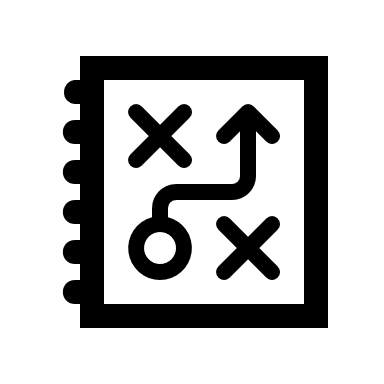 Increasing educational options for families
Rising costs of private education
Changing demographics in Catholic communities
Competition from charter and other private schools
Need for high-quality staff with an understanding of exceptional hospitality
Creating a Culture of Welcome
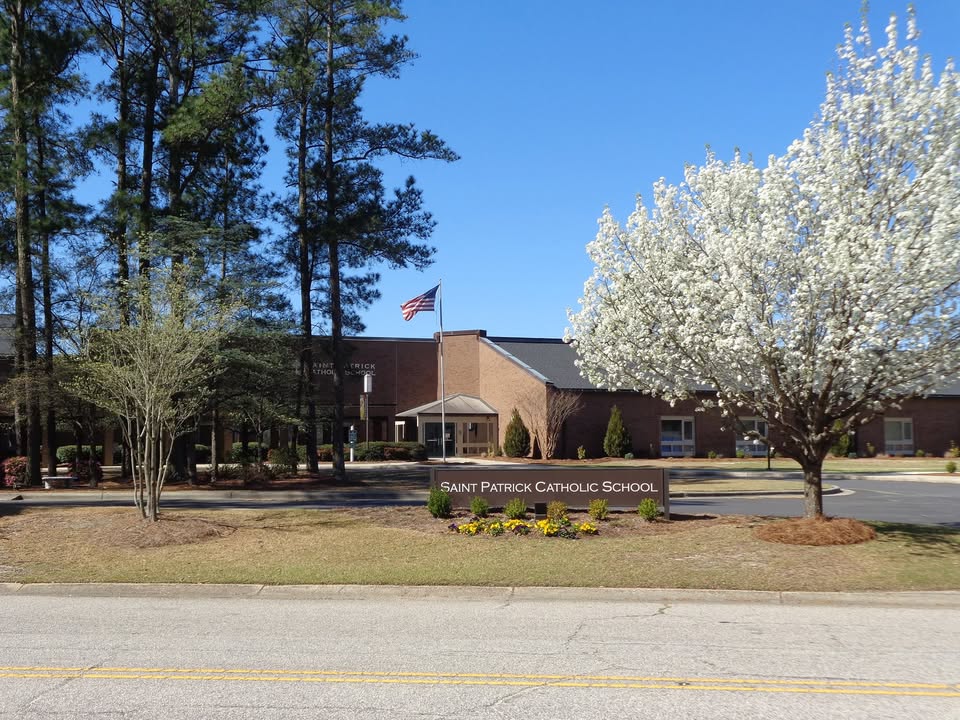 First Impressions Matter
Warm front office environment
Clear, inviting signage
Prompt response to inquiries
User-friendly website and social media presence
Shadow Day Program
Matched peer buddies
Structured activities
Parent feedback sessions
Follow-up communication plan
https://www.theimmaculate.org/school/the-importance-of-scheduling-a-shadow-day-at-ics/
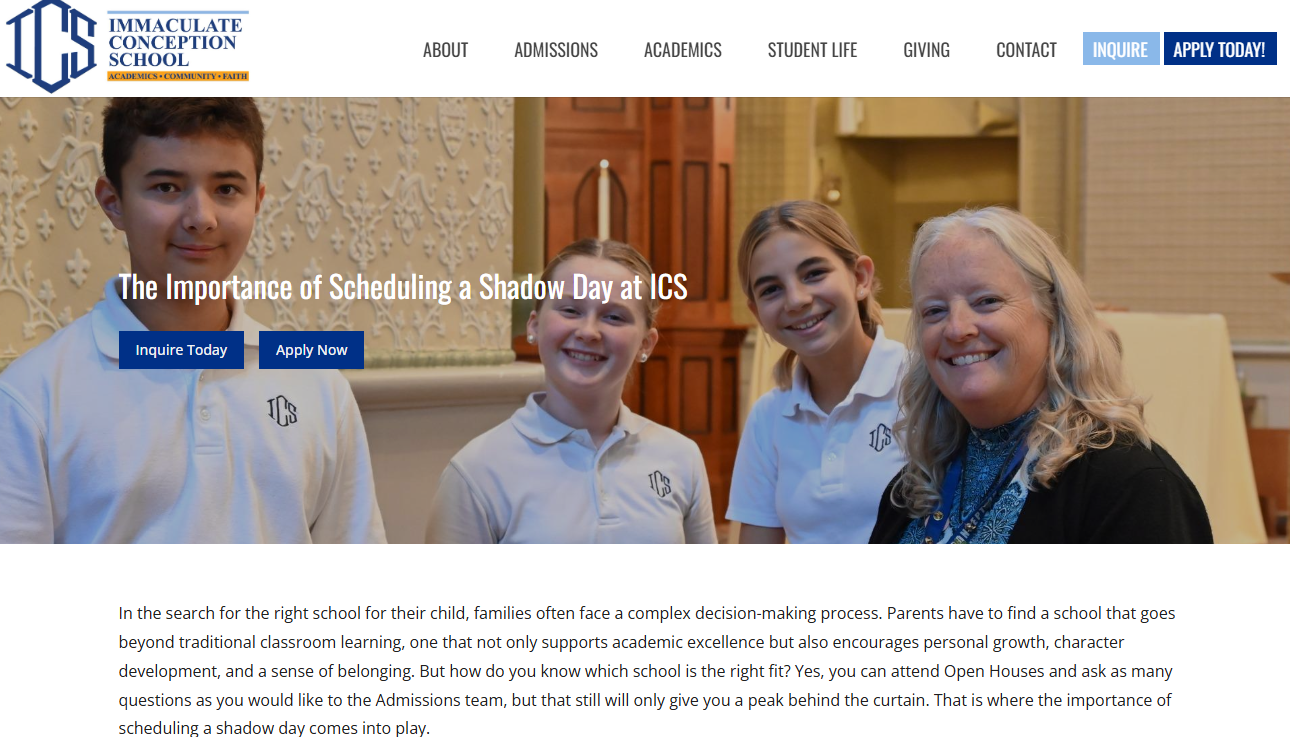 Supporting New Families
Transition Program
New family orientation
Peer family mentoring system
Regular check-ins during first semester
Social events for new families
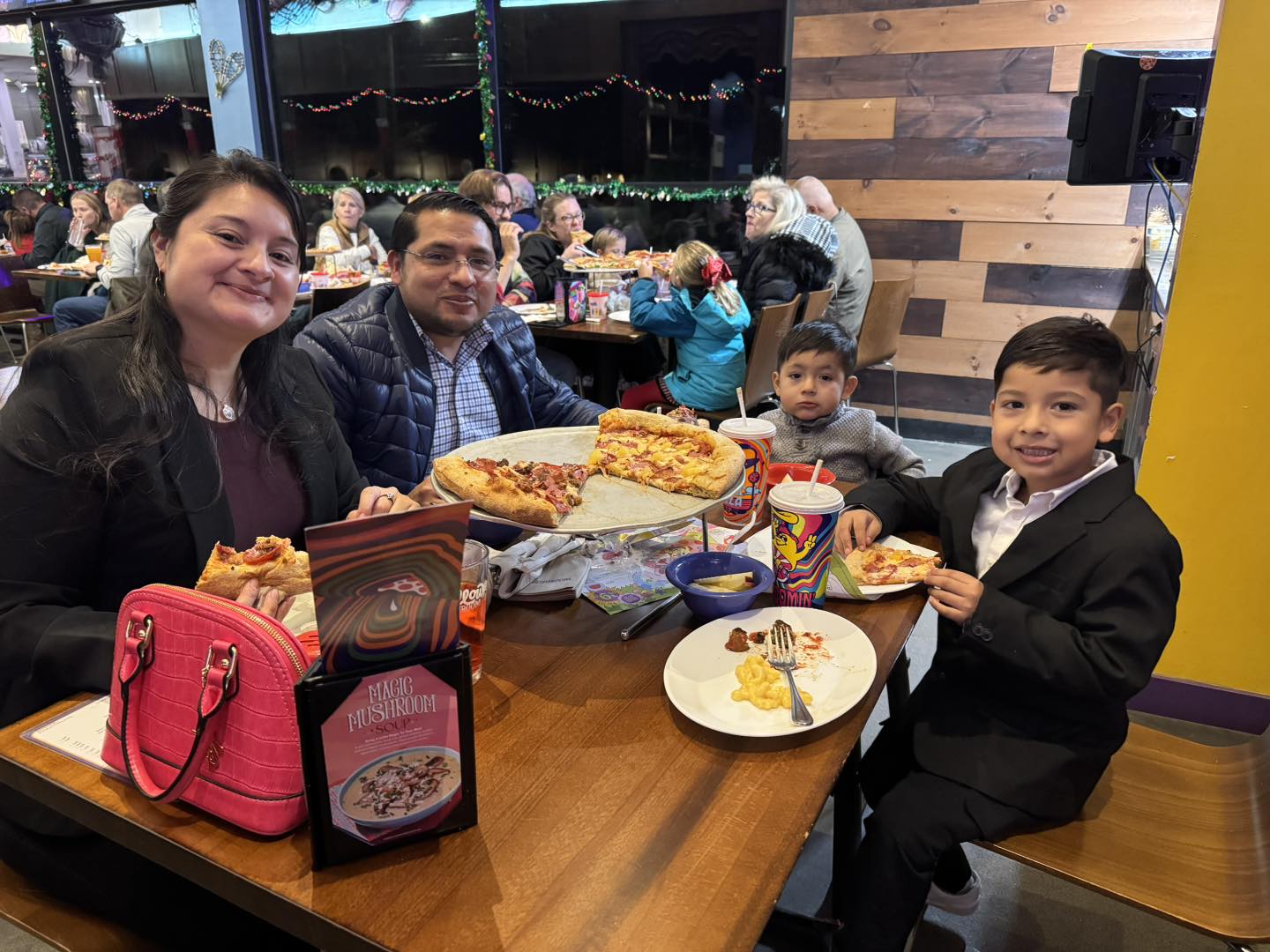 Communication Strategy
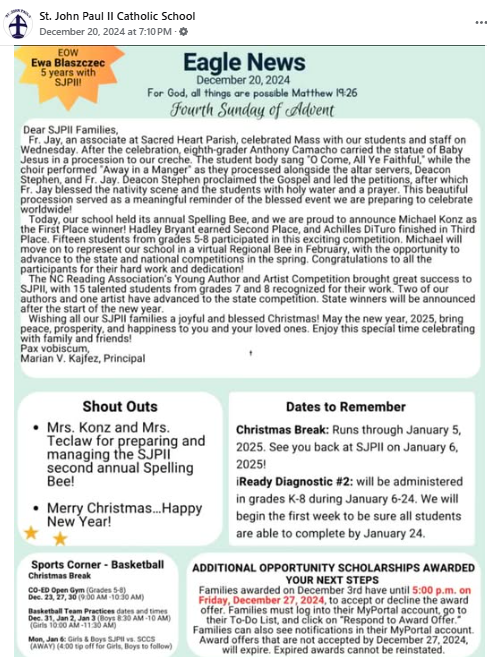 Weekly newsletters
Regular parent-teacher contact
Active social media presence
Clear channels for feedback and questions
Building Community Engagement
Family Involvement
Volunteer opportunities
Parent ambassador program
Family social events
Cultural celebration days
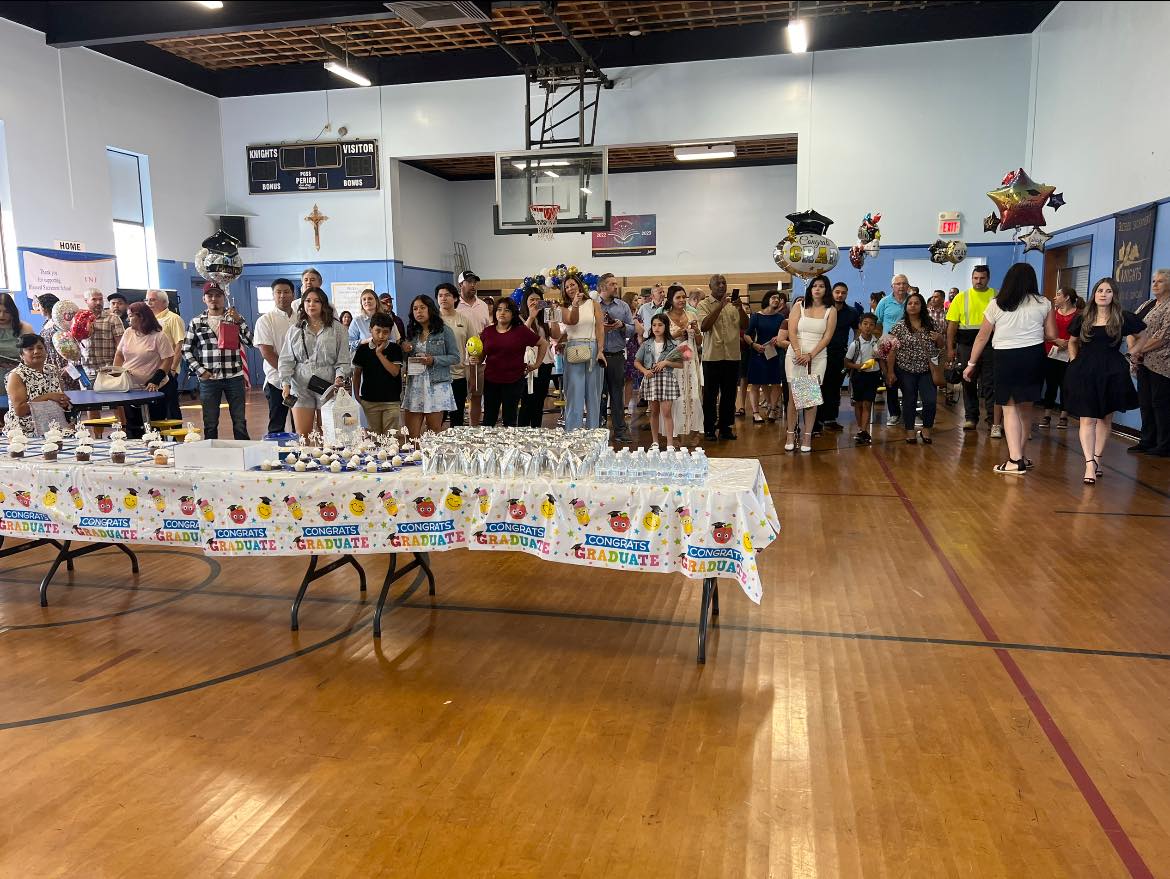 Community Outreach
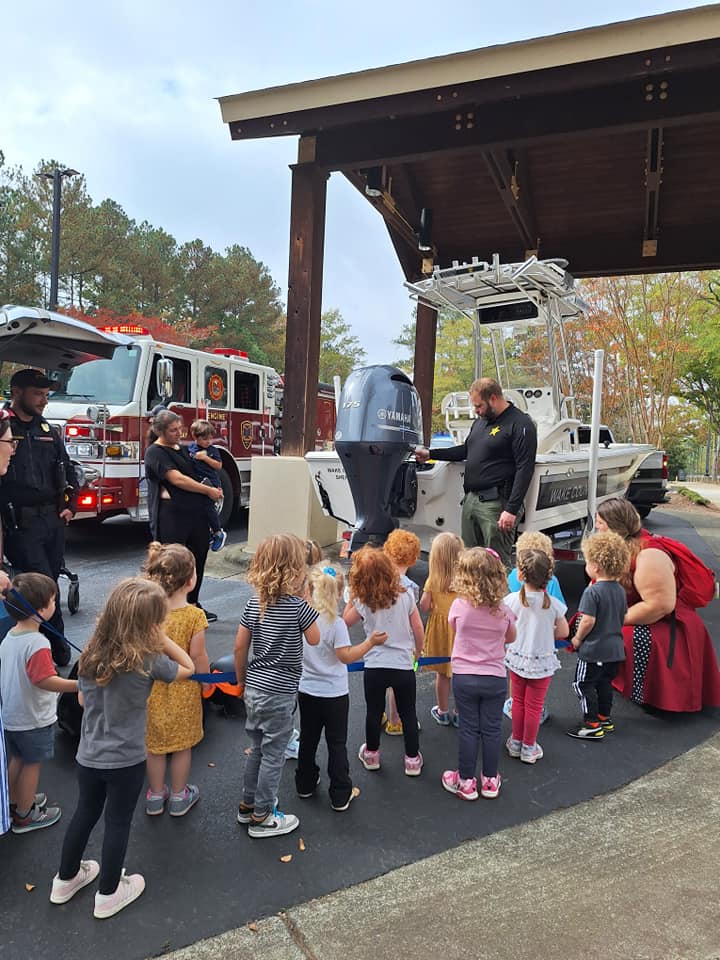 Parish connection programs
Community service initiatives
Local business partnerships
Alumni engagement
Retention Strategies
Academic Support
Personalized learning plans
Regular progress monitoring
Tutoring programs
Study skills workshops
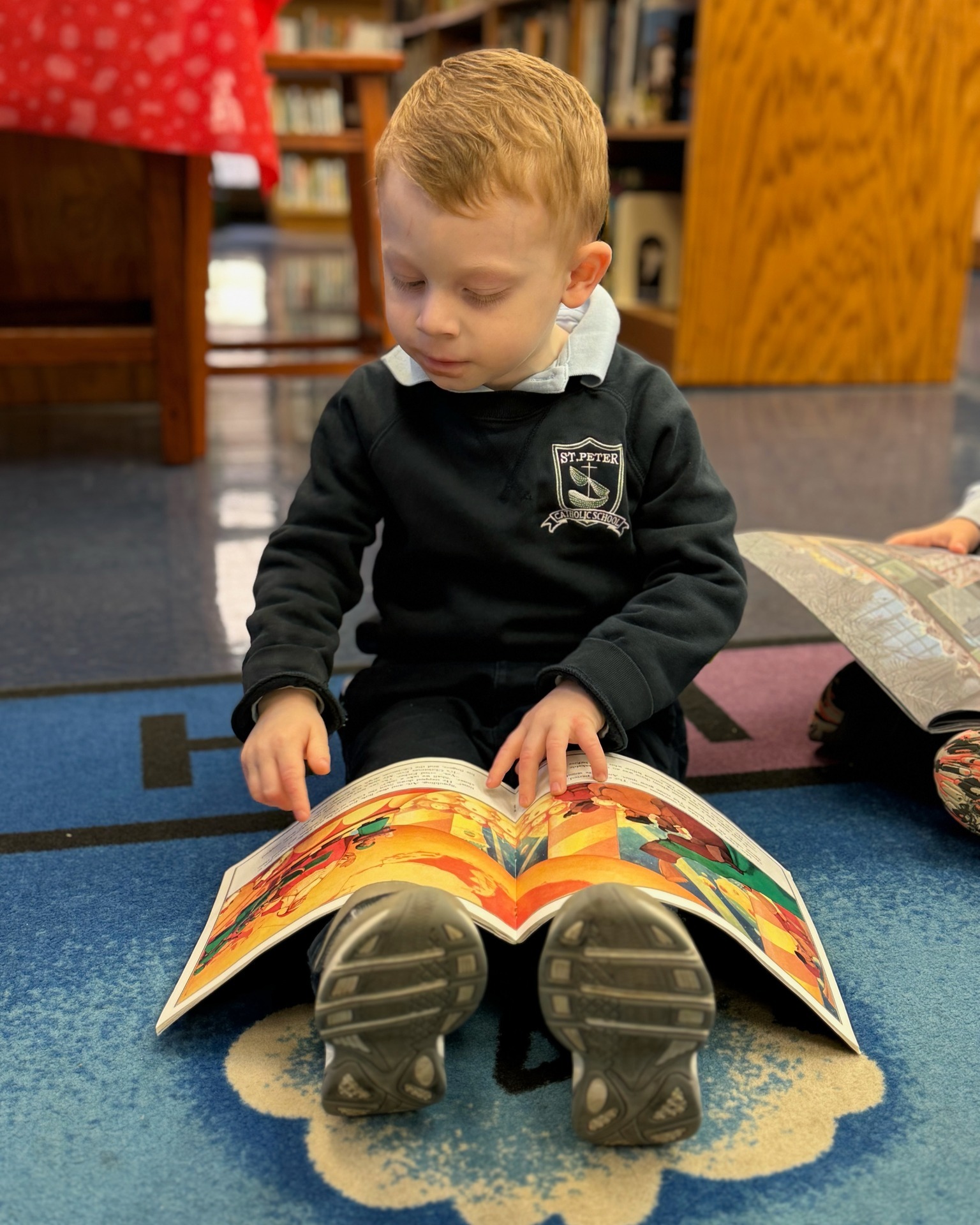 Faculty and Staff Approach
Train staff in cultural competency and inclusive practices
Encourage teachers to practice empathetic listening
Model Christ-like welcome and acceptance
Develop protocols for addressing the needs of diverse learners
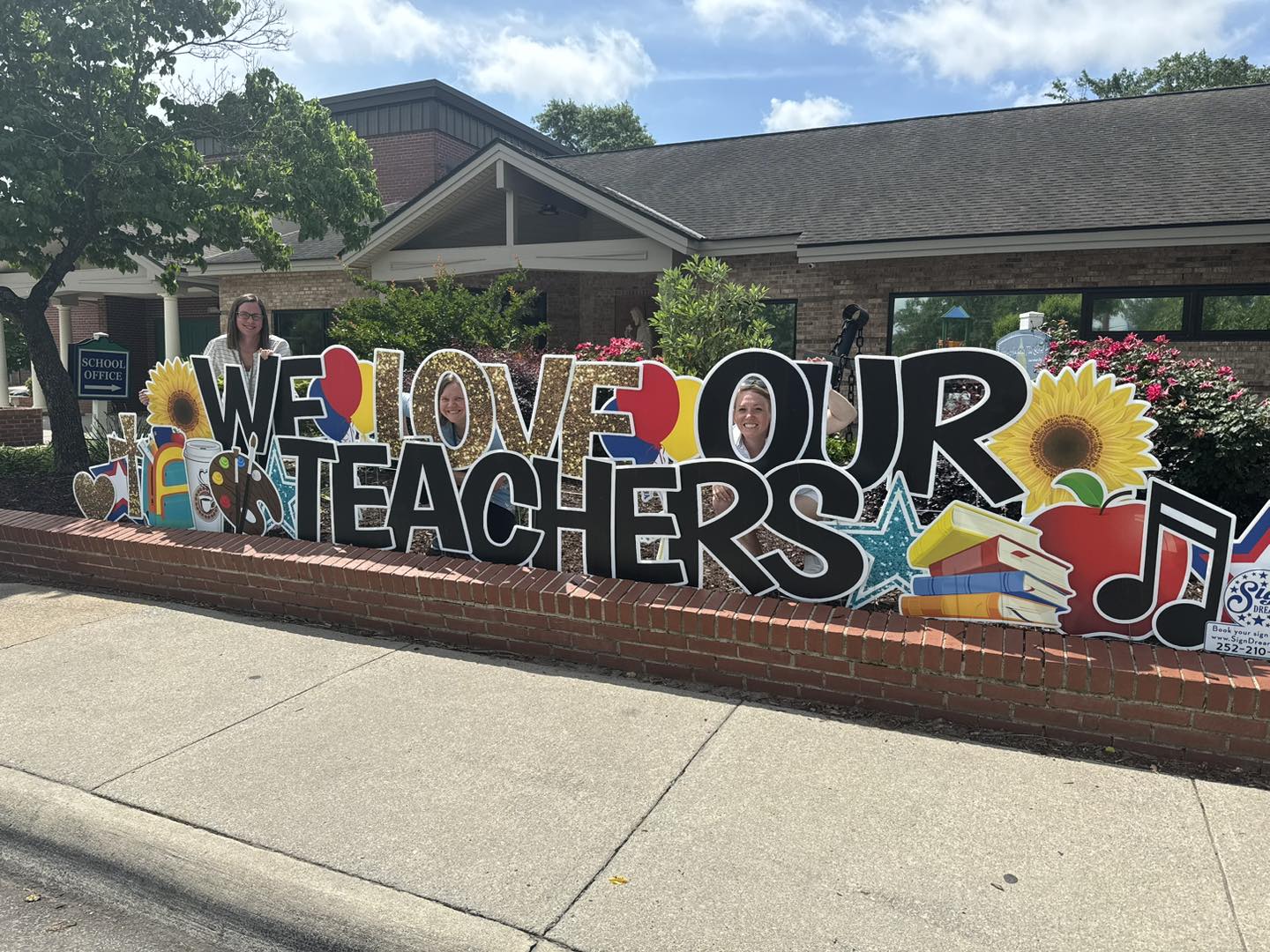 Financial Sustainability
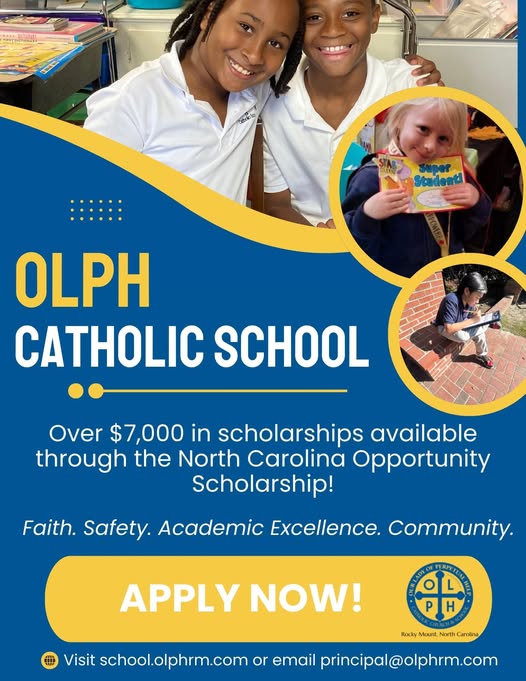 Transparent tuition policies
Financial aid guidance
Payment plan options
Scholarship opportunities
Measuring Success
Key Metrics
Enrollment trends
Retention rates
Family satisfaction surveys
Community engagement levels
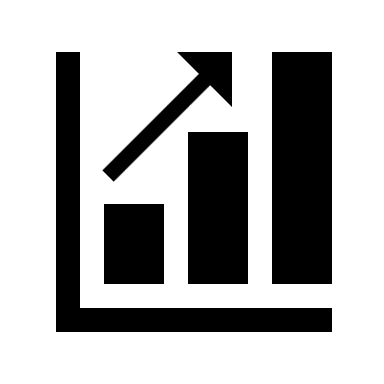 Continuous Improvement
Regular program evaluation
Parent feedback forums
Staff development
Annual strategic review
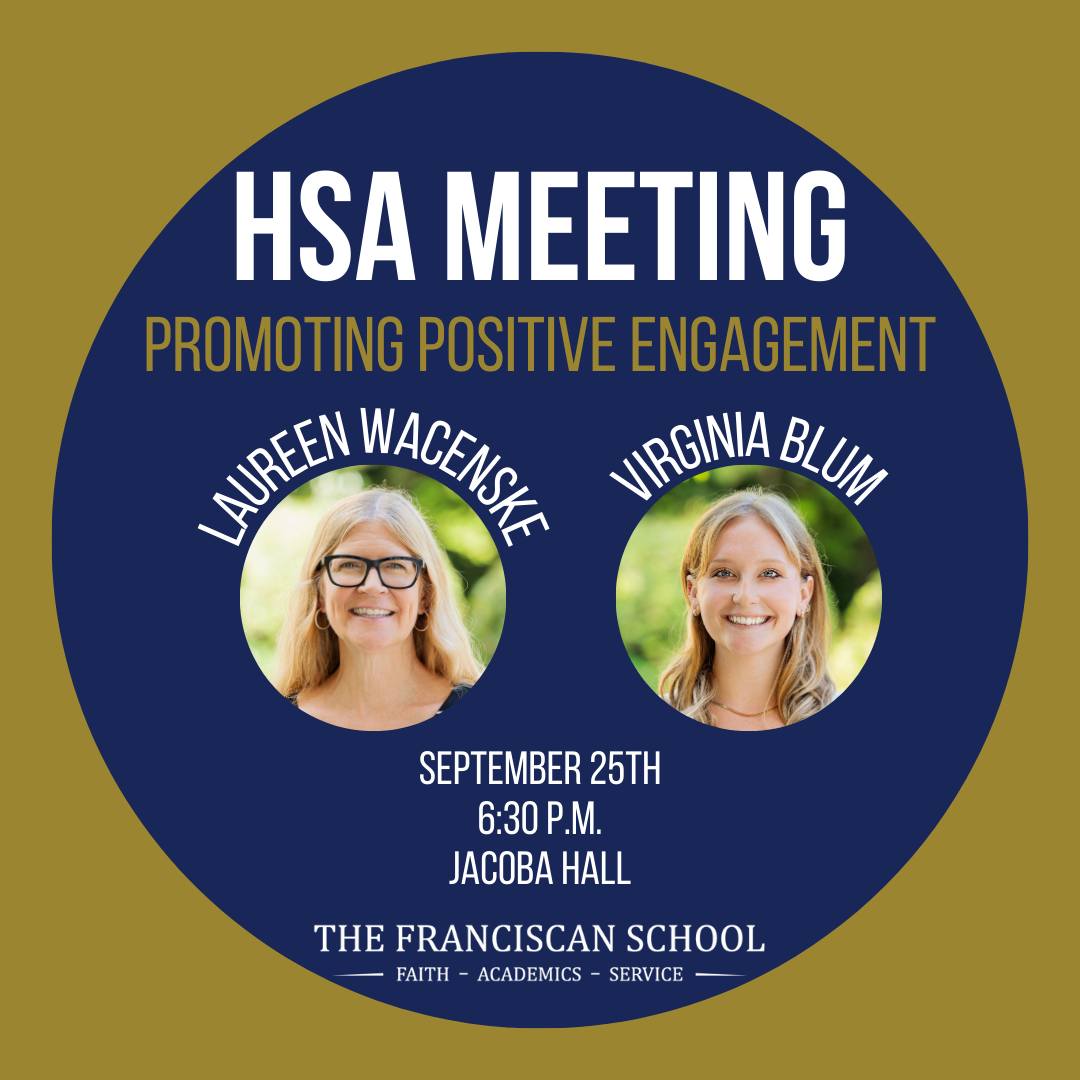 Action Steps
Immediate Implementation:
 Assess current welcome procedures
 Train staff in hospitality best practices
 Develop welcome materials
 Launch parent ambassador program
 Long-term Goals:
 Build comprehensive welcome program
 Establish measurement systems
 Create sustainable community engagement
 Develop continuous improvement cycle
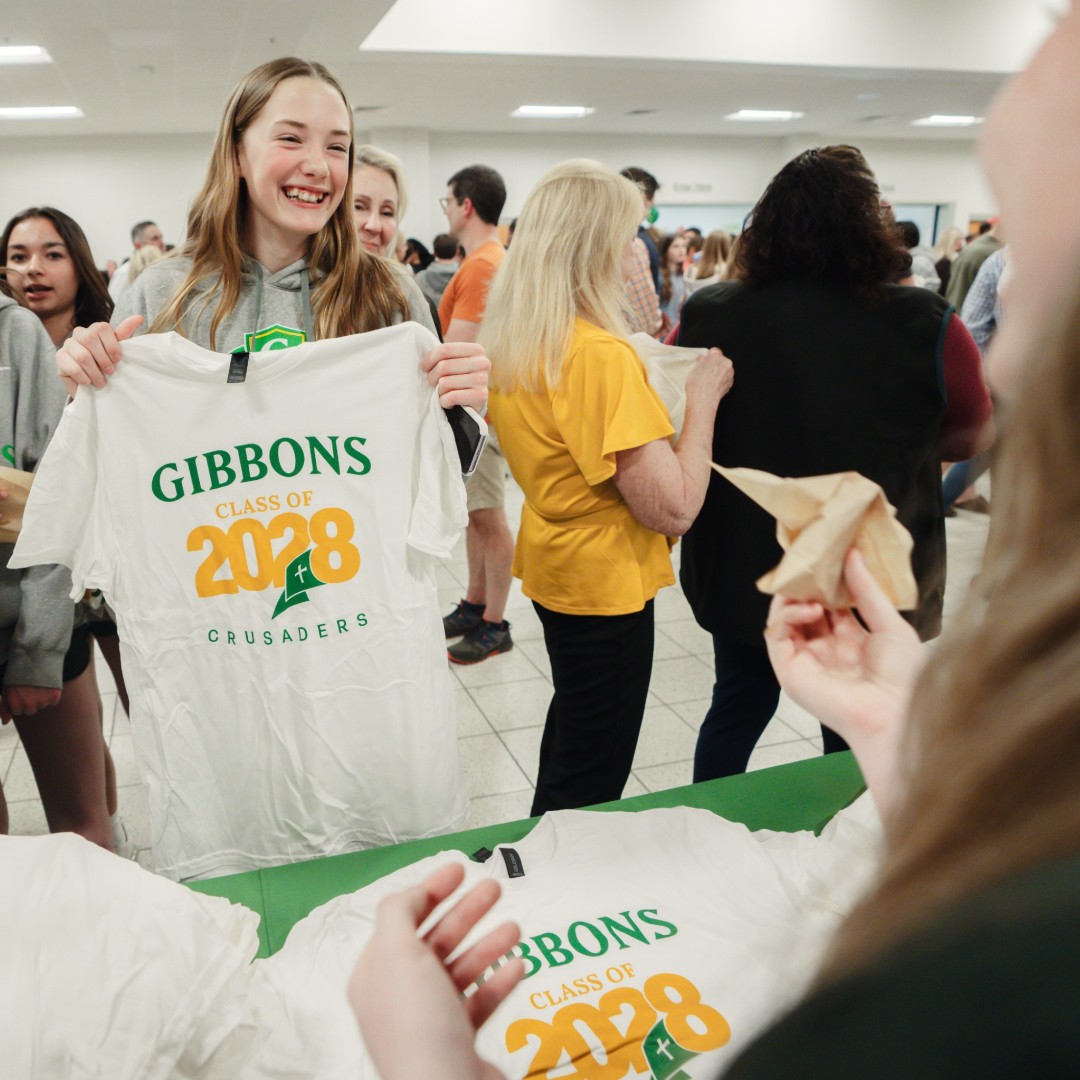 Resources Needed
Personnel
 Dedicated admissions coordinator
 Parent volunteer coordinators
 Student ambassadors
 Faculty mentors
Materials
 Welcome packets
 Marketing materials
 Communication templates
 Training resources
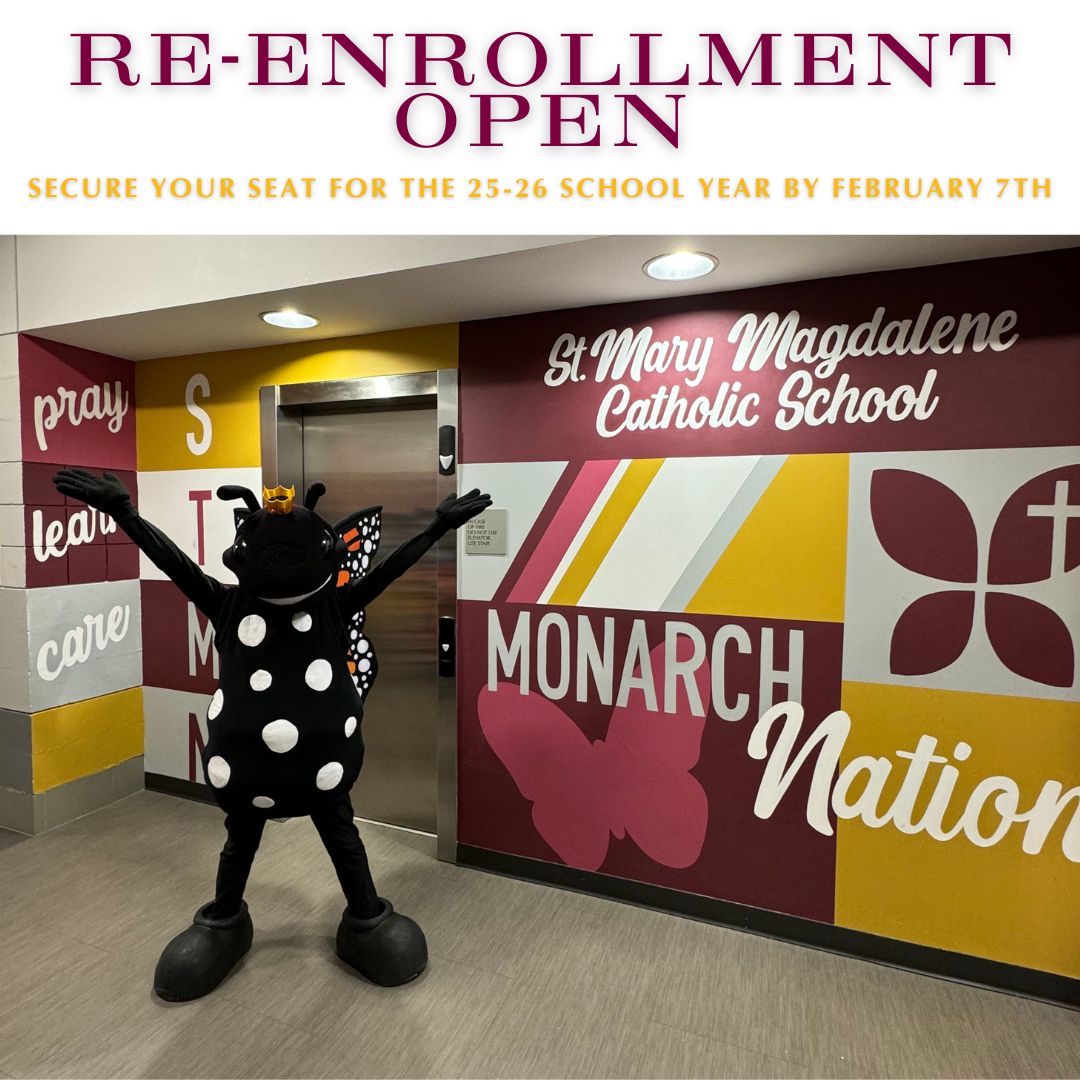 Expected Outcomes
Short-term
 Increased inquiry-to-enrollment conversion
 Higher family satisfaction ratings
 Improved communication effectiveness
 Stronger community engagement
Long-term
 Sustained enrollment growth
 Enhanced school reputation
 Stronger financial stability
 Thriving school community
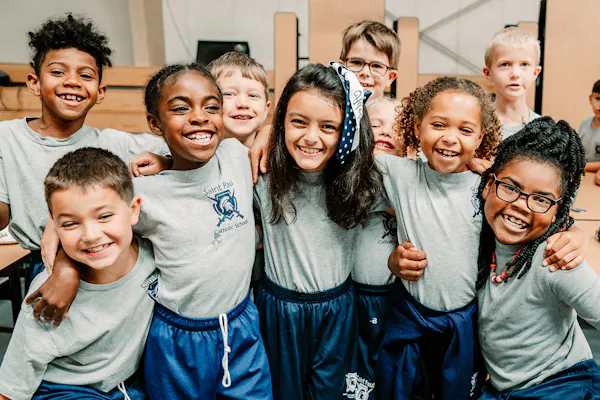 Questions for Discussion
How can we better understand our families' needs?
What unique aspects of our school can we highlight?
How can we empower our current families as ambassadors?
What resources do we need to implement these strategies?